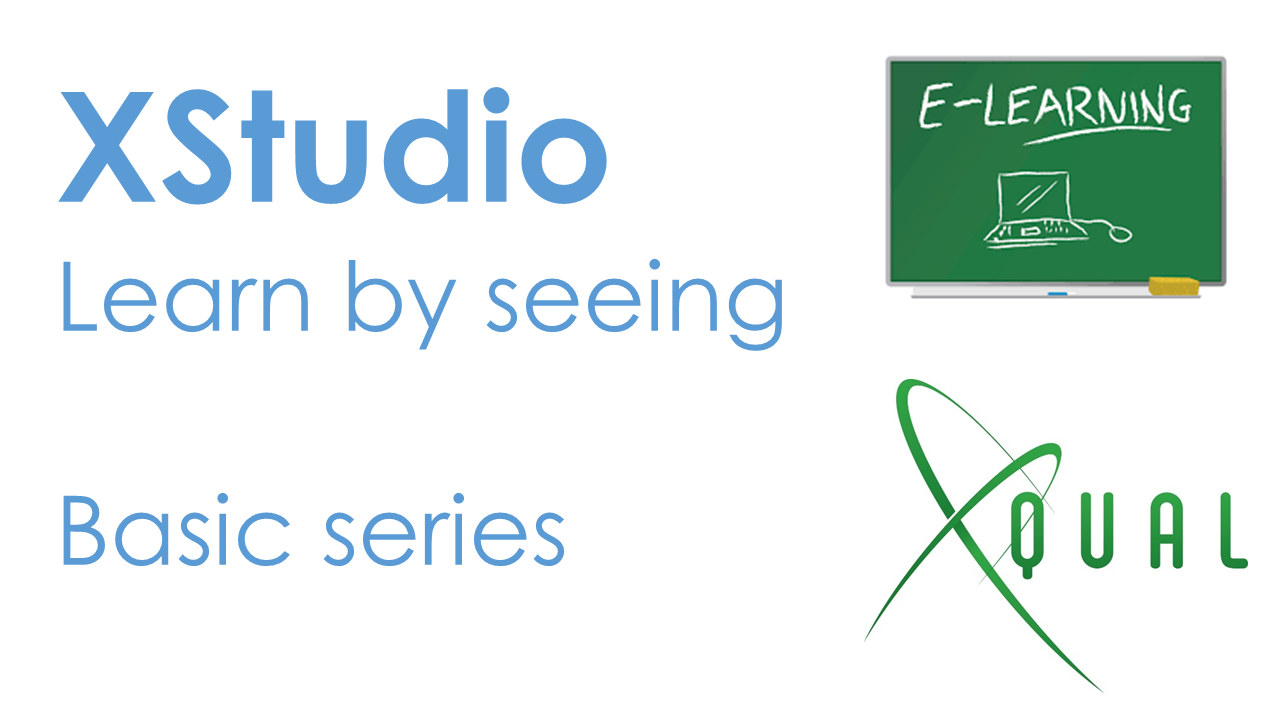 Understanding how XContinuousIntegration (Xci) 
works
Commit Unit-tested code to VCS
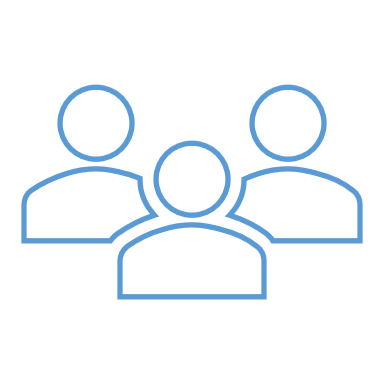 Master Version Control  server
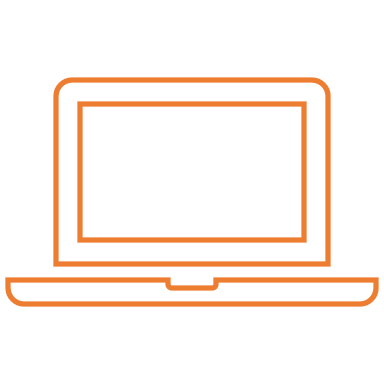 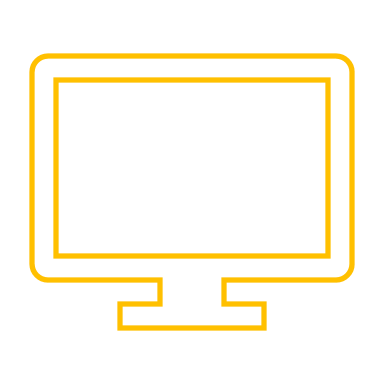 In a typical development environment …
Commit Unit-tested code to VCS
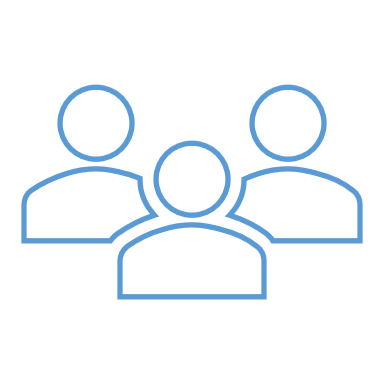 Master Version Control  server
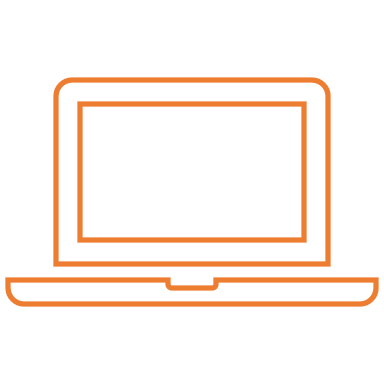 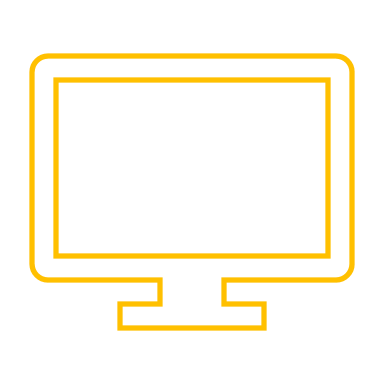 VCS system triggers CI
Continuous integration Server
… using a continuous integration loop …
Commit Unit-tested code to VCS
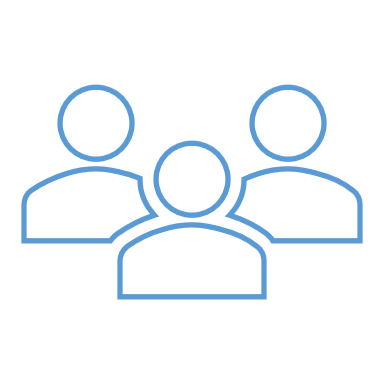 Master Version Control  server
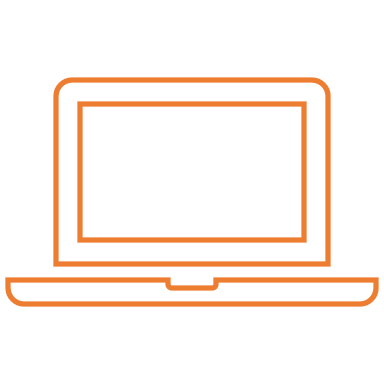 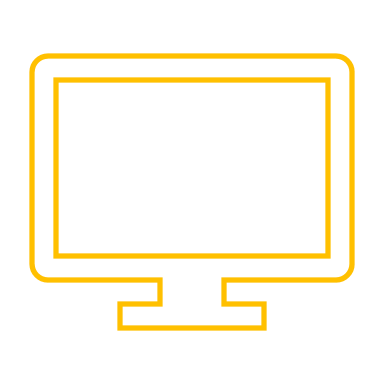 VCS system triggers CI
CI system gets code and orders to build, gathers build results
Continuous integration Server
… enabling an automated QA testing  …
Build Server
Build Repo
Commit Unit-tested code to VCS
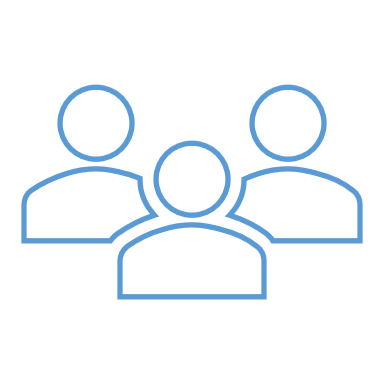 Master Version Control  server
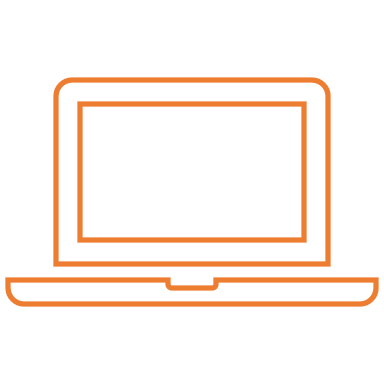 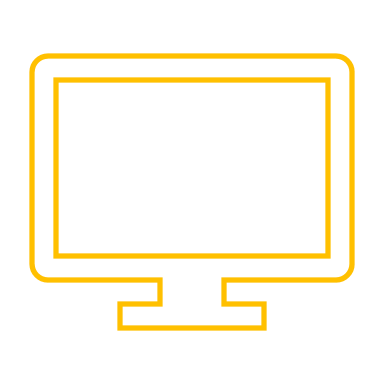 VCS system triggers CI
CI system gets code and orders to build, gathers build results
Continuous integration Server
CI system 
triggers Deployment to tests environment
Build Server
Build Repo
SUT
Test Environment
Commit Unit-tested code to VCS
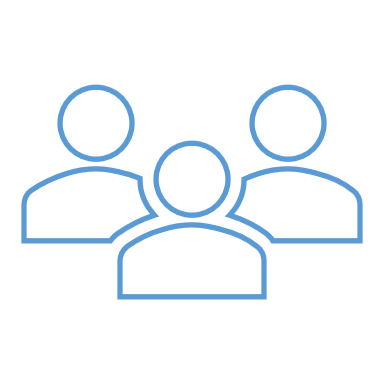 Master Version Control  server
XStudio server
(management and API)
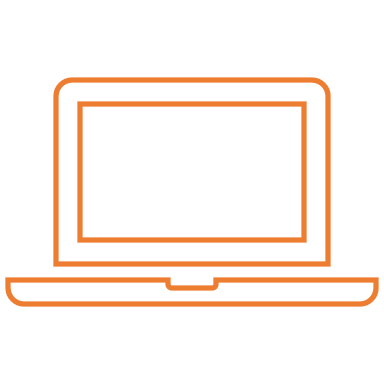 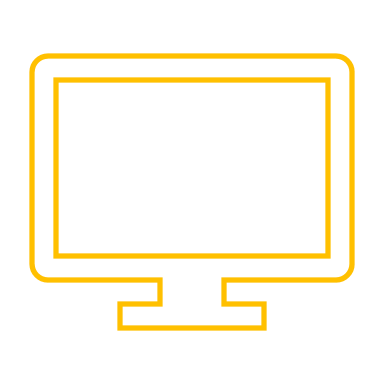 VCS system triggers CI
XStudioDB
CI system gets code and orders to build, gathers build results
Continuous integration Server
CI system creates or triggers test sessions
CI system 
triggers Deployment to tests environment
Build Server
Build Repo
SUT
Test Environment
Commit Unit-tested code to VCS
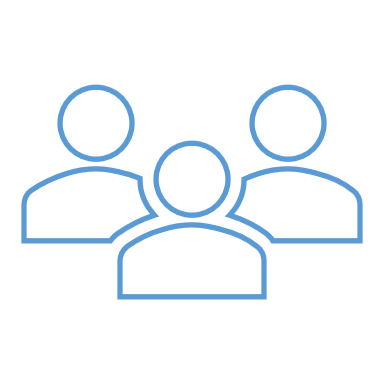 Master Version Control  server
XStudio server
(management and API)
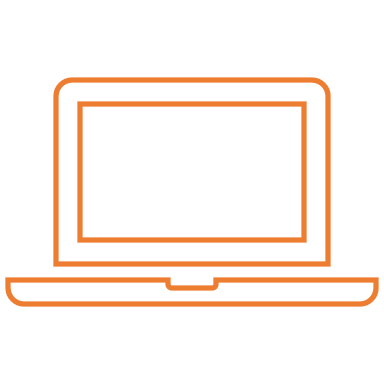 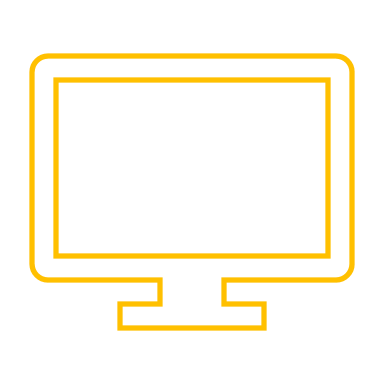 VCS system triggers CI
XStudioDB
CI system gets code and orders to build, gathers build results
Continuous integration Server
CI system creates or triggers test sessions
CI system 
triggers Deployment to tests environment
Build Server
XStudio or XAgent gets the test session data, executes it and returns results
Test Environment
Build Repo
Test Execution server
(Xagent)
SUT
Test Environment
Test Execution Station
(Xagent)
XContinuousIntegration directly  accesses XStudio  DB to create the sessions
Continuous
 integration
 Server
XCi
XStudioDB
XContinuousIntegration gets the results from the XStudio  DB …
… and provides it to the CI server for parsing
Continuous Integration System launches Xci with the needed Parameters
Continuous
 integration
 Server
XCi
Continuous Integration System parses gets result code from Xci
And parses reports (if needed)
There can be multiple sessions triggered based on the success/failure of the prior sessions
Continuous integration Server
… enabling an automated Release Pipeline  …
XStudioDB
Build Server
Build Repo
Test Execution Station
(Xagent)
Test Execution Station
(Xagent)
Test Execution Station
(Xagent)
QA Test Environment
End-to-End Test Environment
UAT/PrePRod Test Environment
Test Execution server
(Xagent)
Test Execution server
(Xagent)
Test Execution server
(Xagent)
SUT
Test Environment
SUT
Test Environment
SUT
Test Environment
XCi can be launched locally ( on the CI server) from a remote SSH server

XCI is supported on Windows and LINUX/MacOS

The first approach is to install the standalone XSTudio package ( aka “fat” client)

The second approach is to push only a subpart of the files on the desire server